Тема : «Провадження в справах про адміністративні правопорушення»
12.11.18
.
.
Мета адміністративного стягнення
Адміністративне стягнення є мірою відповідальності і застосовується з метою виховання особи, яка вчинила адміністративне правопорушення, в дусі додержання законів України, поваги до правил співжиття, а також запобігання вчиненню нових правопорушень, як самим правопорушником, так і іншими особами.
КУпАП ст. 24. Передбачає  види адміністративних стягнень
Попередження та штраф
КУпАП стаття 26 визначає попередження, як захід адміністративного стягнення виноситься в письмовій формі. У передбачених законом випадках попередження фіксується іншим установленим способом.
КУпАП стаття 27 Штраф є грошовим стягненням, що накладається на громадян, посадових та юридичних осіб за адміністративні правопорушення у випадках і розмірі, встановлених цим Кодексом та іншими законами України.
Штраф за правопорушення у сфері забезпечення безпеки дорожнього руху, зафіксовані в автоматичному режимі, може бути накладено на громадянина після використання ним балів
Порядок  накладення штрафу
У розділі V (статті 298-330) КУпАП детально регламентується порядок  накладення штрафу встановлено дві процедури: добровільне і примусове виконання.
Принцип обов'язковості виконання таких постанов для державних, громадських органів, інших організацій, службових осіб та громадян закріплений у ст. 298 КУпАП. Питання, пов'язані з виконанням постанов про адміністративні стягнення, вирішуються органом (службовою особою), який виніс постанову.
Добровільно штраф має бути сплачений порушником не пізніше як через 15 днів з дня вручення йому постанови, а в разі оскарження або опротестування такої постанови - не пізніше як через 15 днів з дня повідомлення про залишення скарги або протесту без задоволення.
У разі несплати правопорушником штрафу у строк, установлений ч. 1 ст. 307 КУпАП, постанова про накладення штрафу надсилається для примусового виконання до відділу державної виконавчої служби за місцем проживання порушника, роботи або за місцезнаходженням його майна в порядку, встановленому Законом України "Про виконавче провадження".
Вид адміністративного  стягнення  штрафні бали КУпАП  ст. 27-1
Штрафні бали є стягненням, що накладається на громадян за правопорушення у сфері забезпечення безпеки дорожнього руху, зафіксовані в автоматичному режимі.
Кожному громадянину, який має право керування транспортним засобом, щороку з початку року (з дня отримання права керування транспортним засобом) і до кінця року нараховується 150 балів.
У разі фіксації правопорушення у сфері забезпечення безпеки дорожнього руху в автоматичному режимі від загальної кількості балів громадянина, який вчинив правопорушення, вираховується кількість штрафних балів.
У разі якщо розмір стягнення у вигляді штрафних балів перевищує залишок балів громадянина, штрафні бали накладаються відповідно до залишку незалежно від розміру штрафних балів, зазначених у відповідній статті Особливої Кодексу.
 Коли бали закінчаться, накладатиметься вже грошовий штраф.
Адміністративне правопрушення громадські роботи КУпАП ст. 30-1
Громадські роботи полягають у виконанні особою, яка вчинила адміністративне правопорушення, у вільний від роботи чи навчання час безоплатних суспільно корисних робіт, вид яких визначають органи місцевого самоврядування.
Громадські роботи призначаються районним, районним у місті, міським чи міськрайонним судом (суддею) на строк від двадцяти до шістдесяти годин і відбуваються не більш як чотири години на день.



Громадські роботи не призначаються особам, визнаним інвалідами першої або другої групи, вагітним жінкам, жінкам, старше 55 років та чоловікам, старше 60 років.
Адміністративне стягнення виправні роботи КУпАП ст. 31
Виправні роботи — вид адміністративного стягнення, який полягає у праці правопорушника за місцем роботи з певними відрахуваннями у дохід держави.
Виправні роботи застосовуються на строк до двох місяців з відбуванням їх за місцем постійної роботи особи, яка вчинила адміністративне правопорушення, і з відрахуванням до двадцяти процентів її заробітку в доход держави. 
Виправні роботи призначаються районним, районним у місті, міським чи міськрайонним судом (суддею).
Контроль за виконанням стягнення здійснює кримінально-виконавча інспекція.
Адміністративний арешт
Адміністративний арешт — це найсуворіший вид адміністративного стягнення, що застосовується лише у виняткових випадках за окремі види адміністративних правопорушень на строк до 15 діб і полягає у триманні правопорушника в ізоляції від суспільства.
 Він може бути призначений за незаконні дії з наркотиками, дрібну крадіжку, порушення правил експлуатації транспортних засобів (повторне), залишення місця ДТП, керування транспортом у стані сп'яніння, порушення норм і стандартів щодо вулиць і доріг, дрібне хуліганство, вчинення насильства в сім'ї, розпивання алкогольних напоїв в заборонених законом місцях (повторне), злісна непокора працівнику поліції, порушення порядку проведення мирних акцій, злісна непокора розпорядженню від військовослужбовця Прикордонної служби України, порушення правил адміністративного нагляду, незаконне перетинання кордону.
Адміністративний арешт  за кодексом України про адміністративні правопорушення  ст. 32.
Адміністративний арешт установлюється і застосовується лише у виняткових випадках за окремі види адміністративних правопорушень на строк до п'ятнадцяти діб. Адміністративний арешт призначається районним, районним у місті, міським чи міськрайонним судом (суддею).
Адміністративний арешт не може застосовуватись до вагітних жінок, жінок, що мають дітей віком до дванадцяти років, до осіб, які не досягли вісімнадцяти років, до інвалідів першої і другої груп.
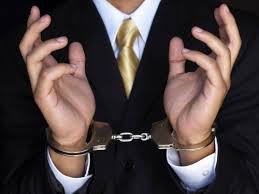 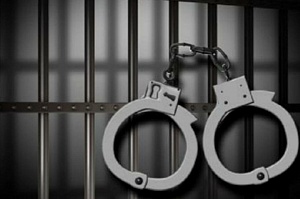 Арешт з утриманням на гауптвахті КУпАП ст. 32-1
Арешт з утриманням на гауптвахті встановлюється і застосовується лише у виключних випадках за окремі види військових адміністративних правопорушень на строк до десяти діб
Арешт з утриманням на гауптвахті призначається районним, районним у місті, міським чи міськрайонним судом (суддею).


Арешт з утриманням на гауптвахті не може застосовуватися до військовослужбовців-жінок.
КУпАП ст. 33 передбачає загальні правила накладення стягнення за адміністративне правопорушення.
Провадження в справах  про адміністративні правопорушення - це особливий вид процесуальної діяльності, врегульована нормами адміністративно-процесуального права діяльність уповноважених органів, яка спрямована на притягнення до адміністративної відповідальності осіб, які вчинили адміністративні правопорушення. 
Основні положення зазначеного провадження зосереджені в розділах 4 ("Провадження в справах про адміністративні правопорушення") та 5 ("Виконання постанов про накладення адміністративних стягнень") розділах Кодексу України про адміністративні правопорушення.
Порядок провадження в справах про адміністративні правопорушення КУпАП ст.246
Процесуальна стадія – це відносно уособлена, відділена часом та логічно пов’язана сукупність процесуальних дій, спрямованих на досягнення певної мети та вирішення відповідних завдань конкретного адміністративного провадження, що характеризується колом суб’єктів і закріплюється у процесуальних актах. 
Порядок провадження в справах про адміністративні правопорушення в районних, районних у місті, міських чи міськрайонних судах визначається цим Кодексом та законами України.
Стадії провадження у справах про адміністративні правопорушення розділи IV і V КУпАП (глави 18-33).
– Стадія аналізу ситуації, в ході якої збирається та фіксується інформація про фактичний стан справ, реальні факти, оцінюється перспектива подальшого руху справи, приймається рішення про необхідність такого руху. Фактично це стадія становить елементи порушення адміністративної справи.– Стадія прийняття рішення по справі, в ході якої дається юридична оцінка зібраної інформації, повно та всебічно досліджується матеріали справи з метою встановлення об’єктивної істини, приймається конкретне рішення.– Стадія оскарження або опротестування рішення по справі, що носить факультативний характер.– Стадія виконання прийнятого рішення, в ході якої логічно завершується діяльність по адміністративній справі.Кожна стадія адміністративного процесу може мати свої етапи та дії. 
 У стадії порушення провадження в справі про адміністративне правопорушення можна виділити етап припинення правопорушення та застосування відповідних заходів, що забезпечують провадження в справі, наприклад, адміністративного затримання.
Розгляд справи про адміністративне правопорушення КУпАП ст.248
Здійснюється на засадах рівності перед законом і органом (посадовою особою), який розглядає справу, всіх громадян незалежно від раси, кольору шкіри, політичних, релігійних та інших переконань, статі, етнічного та соціального походження, майнового стану, місця проживання, мови та інших обставин.
Справа про адміністративне правопорушення розглядається відкрито, крім справ про адміністративні правопорушення у сфері забезпечення безпеки дорожнього руху, зафіксовані в автоматичному режимі, та випадків, коли це суперечить інтересам охорони державної таємниці.
З метою підвищення виховної і запобіжної ролі провадження в справах про адміністративні правопорушення такі справи можуть розглядатися безпосередньо в трудових колективах, за місцем навчання або проживання порушника.( КУпАП ст. 249)
Справу про адміністративне правопорушення не може бути роглянуто за обставин визначених КУпАП ст. 247
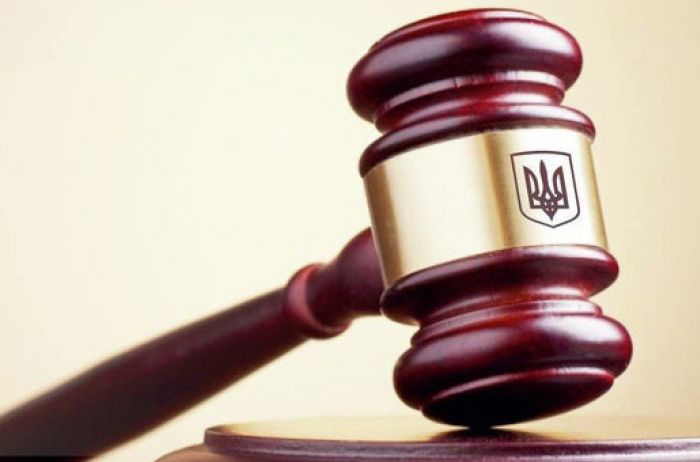 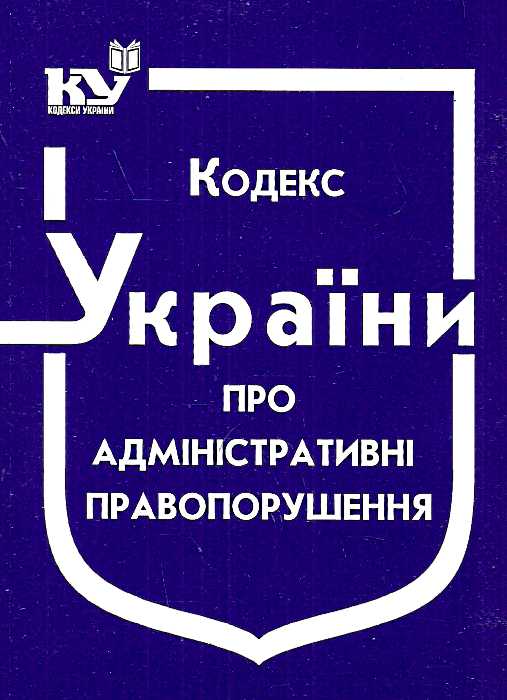 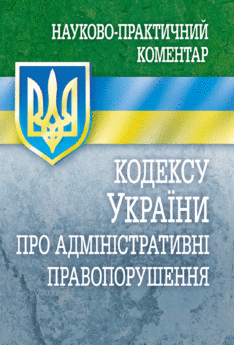 При накладенні стягнення враховуються характер вчиненого правопорушення, особа порушника, ступінь його вини, майновий стан, обставини, що пом’якшують і обтяжують відповідальність, крім випадків накладення стягнення за правопорушення у сфері забезпечення безпеки дорожнього руху, у тому числі зафіксовані в автоматичному режимі, та за порушення правил зупинки, стоянки, паркування транспортних засобів, зафіксовані в режимі фотозйомки (відеозапису). 
Особливості накладення стягнення при розгляді справ без участі особи, яка притягається до адміністративної відповідальності, за правопорушення у сфері забезпечення безпеки дорожнього руху, зафіксоване в автоматичному режимі, та за порушення правил зупинки, стоянки, паркування транспортних засобів, зафіксоване в режимі фотозйомки (відеозапису), встановлюються статтями 279-1-279-4  КУпАП Кодексу.
Строк адміністративного стягнення
Строк адміністративного арешту обчислюється добами, виправних робіт - місяцями або днями, позбавлення спеціального права - роками, місяцями або днями.
Адміністративне стягнення може бути накладено не пізніш як через два місяці з дня вчинення правопорушення, а при триваючому правопорушенні - не пізніш як через два місяці з дня його виявлення, за винятком випадків, коли справи про адміністративні правопорушення відповідно до цього Кодексу підвідомчі суду (судді).
Стягнення може бути накладено не пізніш як через три місяці з дня вчинення правопорушення, а при триваючому правопорушенні - не пізніш як через три місяці з дня його виявлення
Адміністративне стягнення за вчинення правопорушення, пов’язаного з корупцією може бути накладено протягом трьох місяців з дня його виявлення, але не пізніше двох років з дня його вчинення.
Зміни до КУпАП: 24 години складення протоколів на порушення Закону про доступ до інформації.
Стосується статті 254 Кодексу про адміністративні правопорушення, строку складення протоколу про вчинення правопорушення.
Відтепер «протокол про адміністративне правопорушення, у разі його оформлення, складається не пізніше двадцяти чотирьох годин з моменту виявлення особи, яка вчинила правопорушення, у двох примірниках, один із яких під розписку вручається особі, яка притягається до адміністративної відповідальності».
Це означає, що уповноважені особи секретаріату Уповноваженого ВРУ з прав людини або його представники Уповноваженого (які складають протоколи на осіб, які порушили вимоги Закону України «Про доступ до публічної інформації») повинні скласти і вручити такі протоколи протягом доби.
Зміни фактично нівелюють один із механізмів захисту порушеного права на доступ до публічної інформації – оскарження порушення до Уповноваженого. Адже, фактично жоден протокол не може бути складений у такий строк і як наслідок, винних осіб не можливо буде притягнути до відповідальності.
Список джерел:
Кодекс України про адміністративні правопорушення від 27.09.2018, підстава - 2262-VIII: [Електронний ресурс] . – Режим доступу : http://zakon.rada.gov.ua/laws/show/80731-10.